Mack T-11Severity
Jim Rutherford

Mack Surveillance Panel September 20, 2016
Mack T-11 SeveritySummary
Using ltms20160906
261 total tests
206 chartable tests

Processing FUELBTID to match CP Chem Lot Numbers
Truncated FUELBTID to 9 characters
Missing 1 fuel severity factor for 3 tests with 822-2: “16CP9HS01”

If Soot4 has changed, hasn’t it gone severe in roughly the same time frame?
It doesn’t look like an effect of CP Chem fuel severity, or parts batch
Could it be reference oil reblend or something else related to time?
Doesn’t look like Soot at 12 cSt or soot at 15 at cSt have changed
Mack T-11 SeverityAll chartable tests
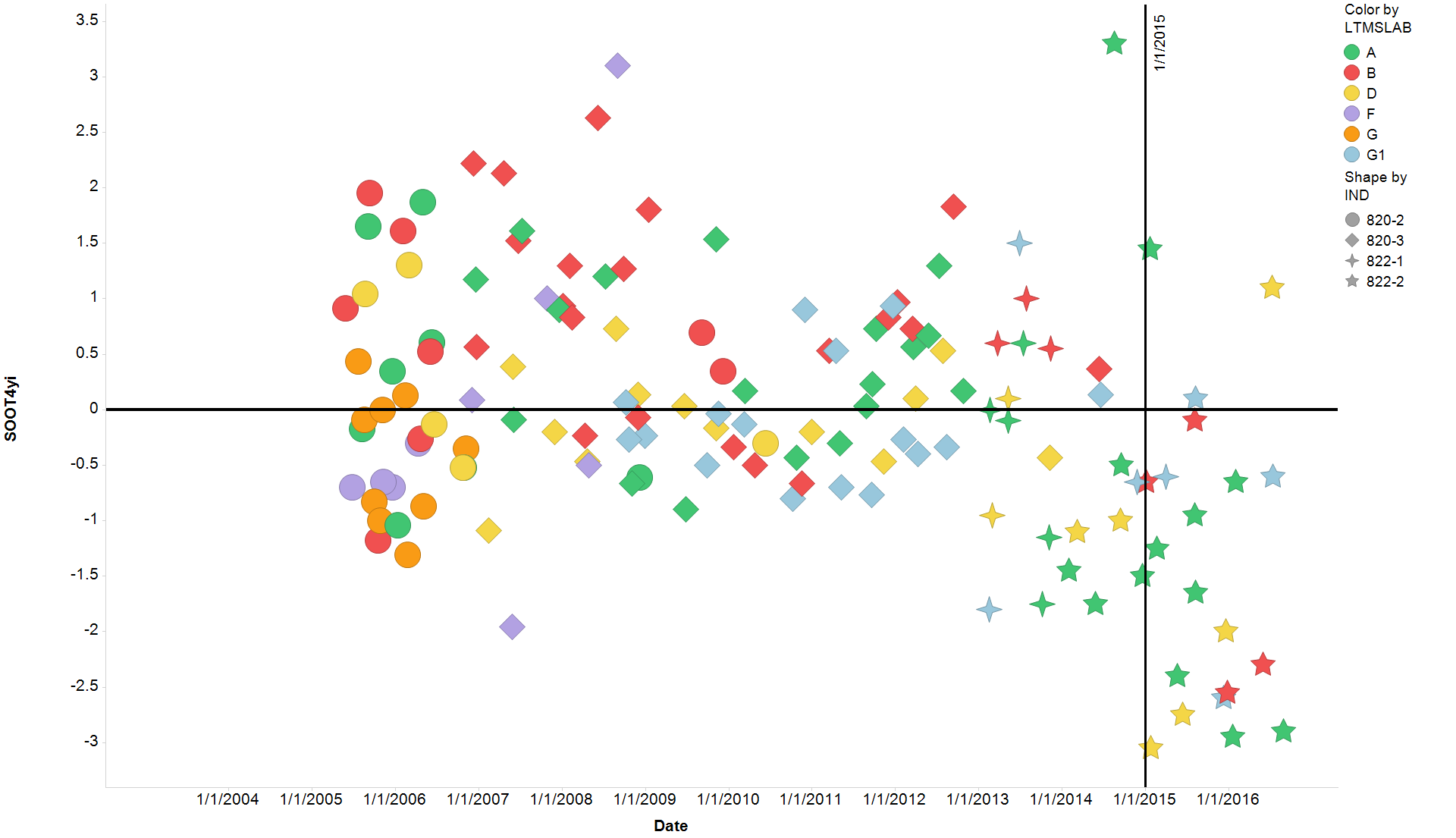 Filter Settings
-  LTMSLAB: ( A, B, D, F, G, G1)
Mack T-11 SeverityAll chartable tests run with 822 variants
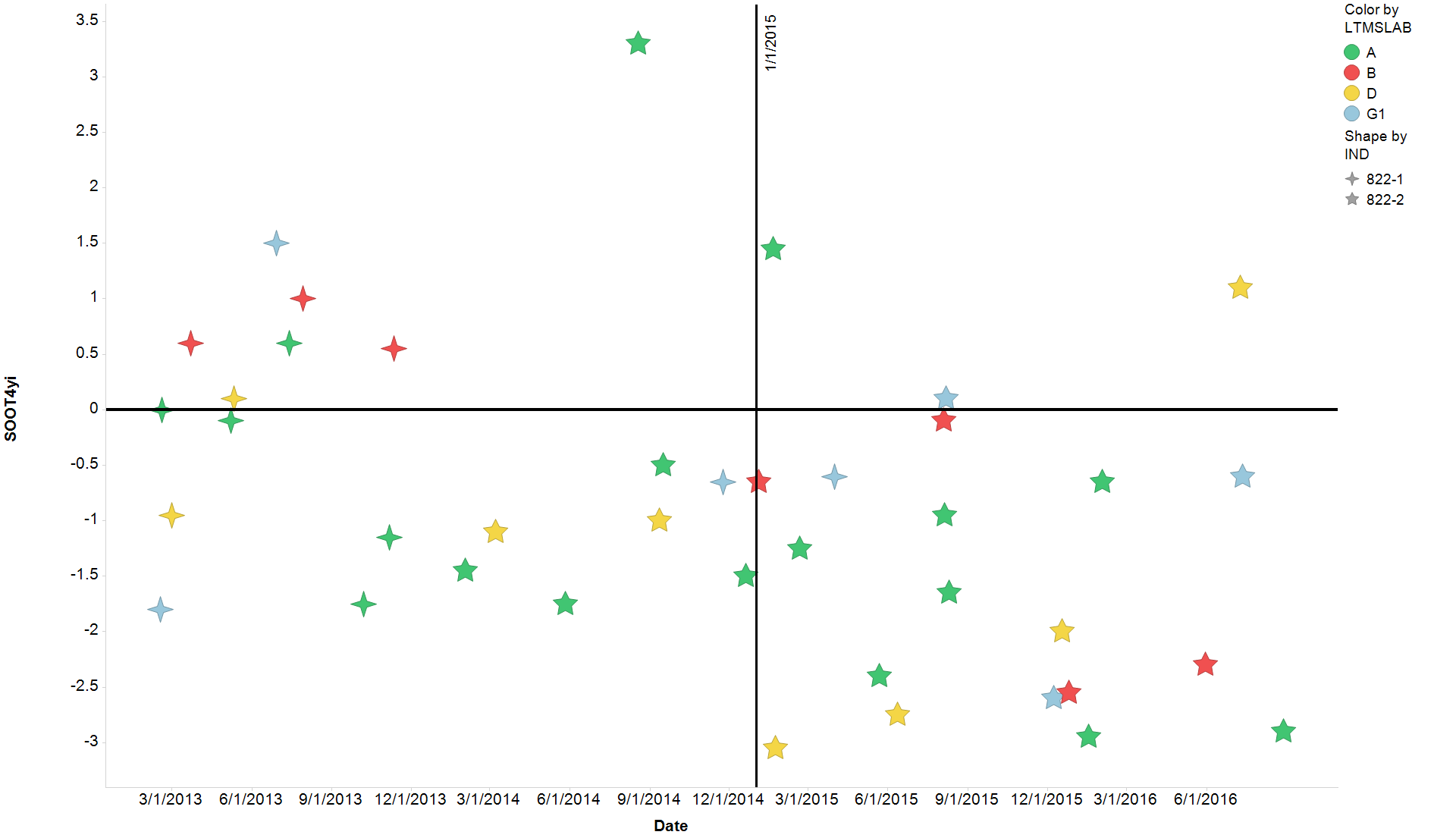 Mack T-11 SeverityAll chartable tests run with 822 variants
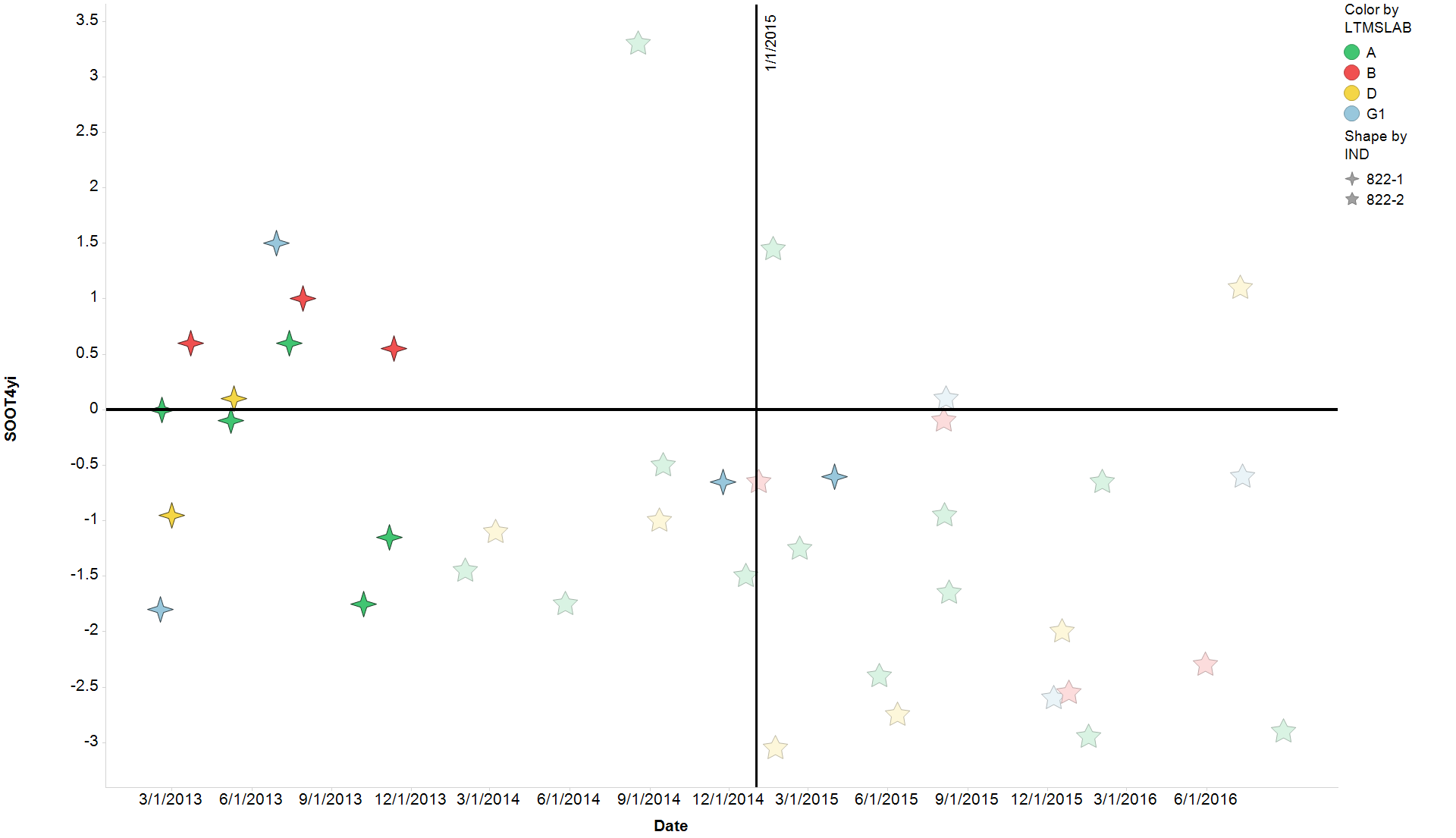 822-1 highlighted
Mack T-11 SeverityAll chartable tests run with 822 variants
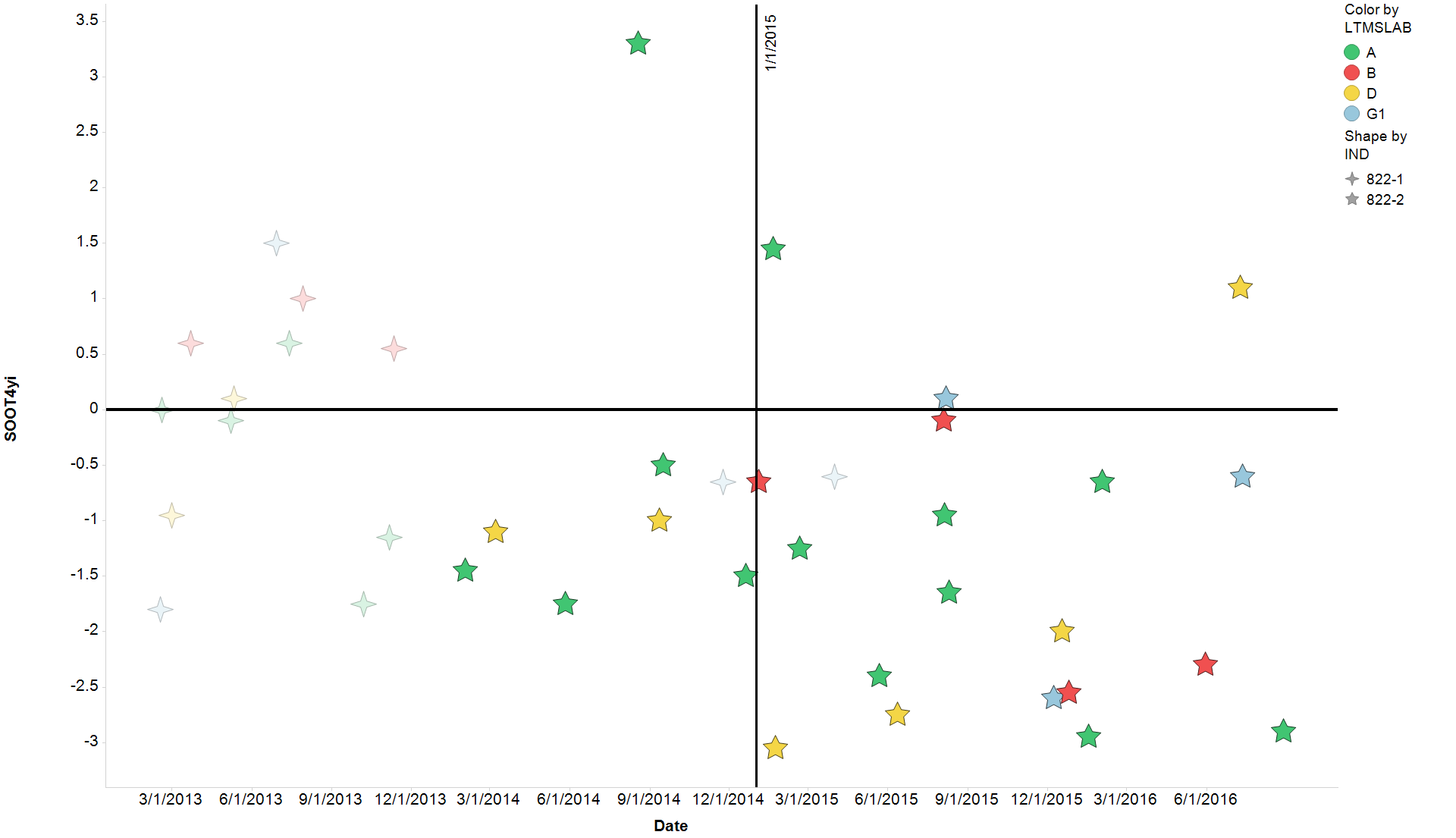 822-2 highlighted
Mack T-11 SeverityAll chartable tests run with 822 variants
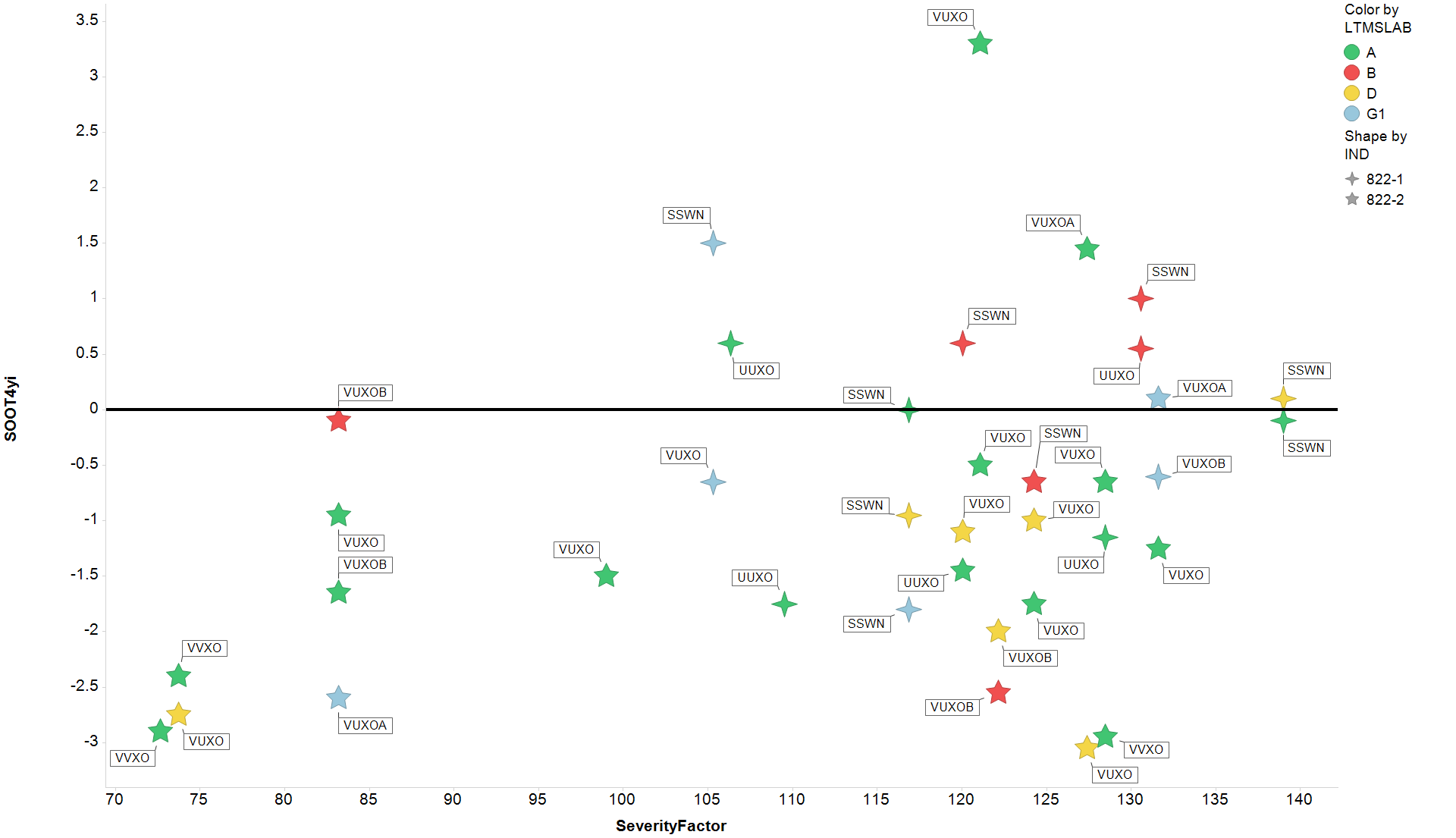 Mack T-11 SeverityAll chartable tests run with 822 variants
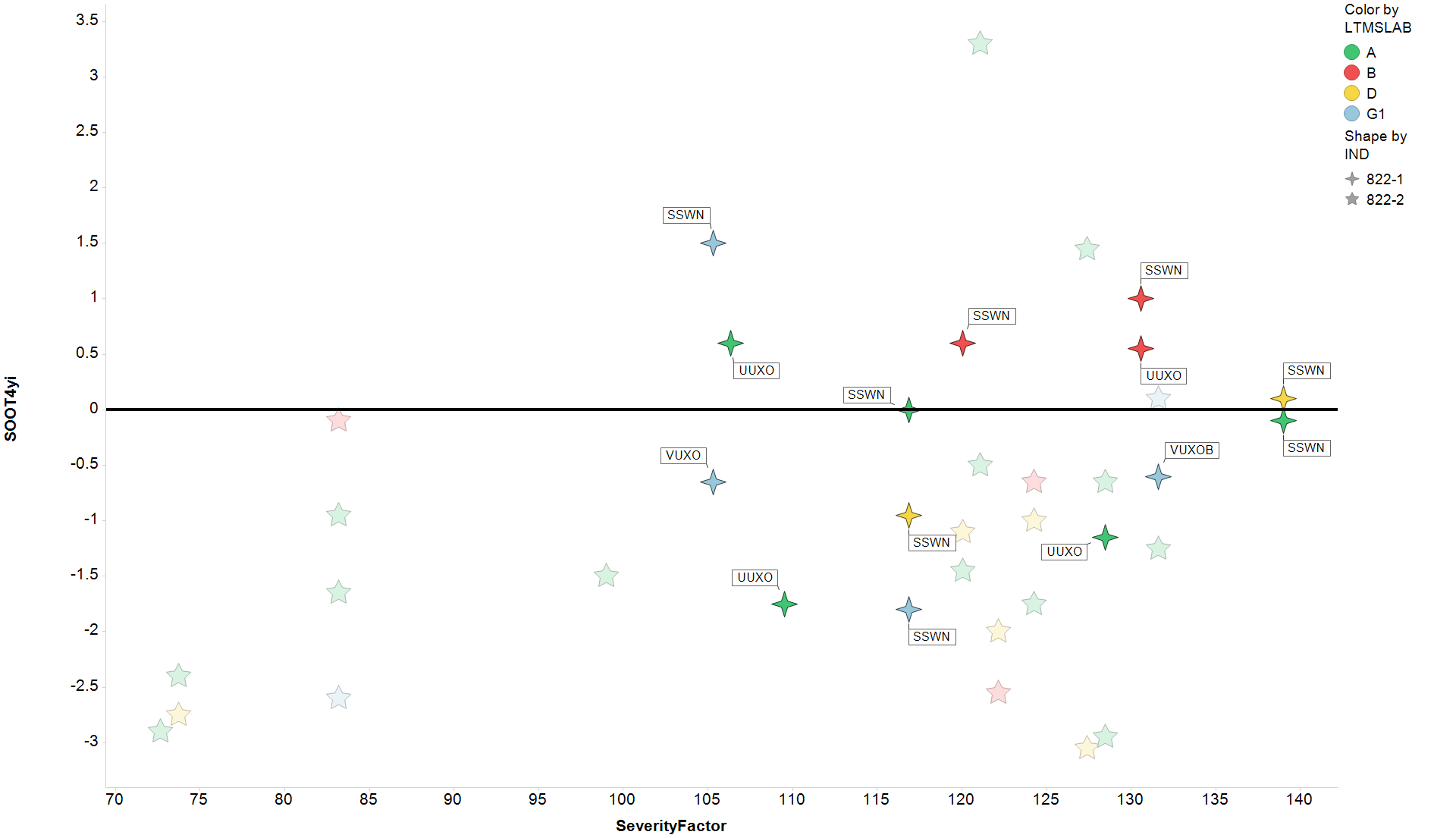 822-1 highlighted
Mack T-11 SeverityAll chartable tests run with 822 variants
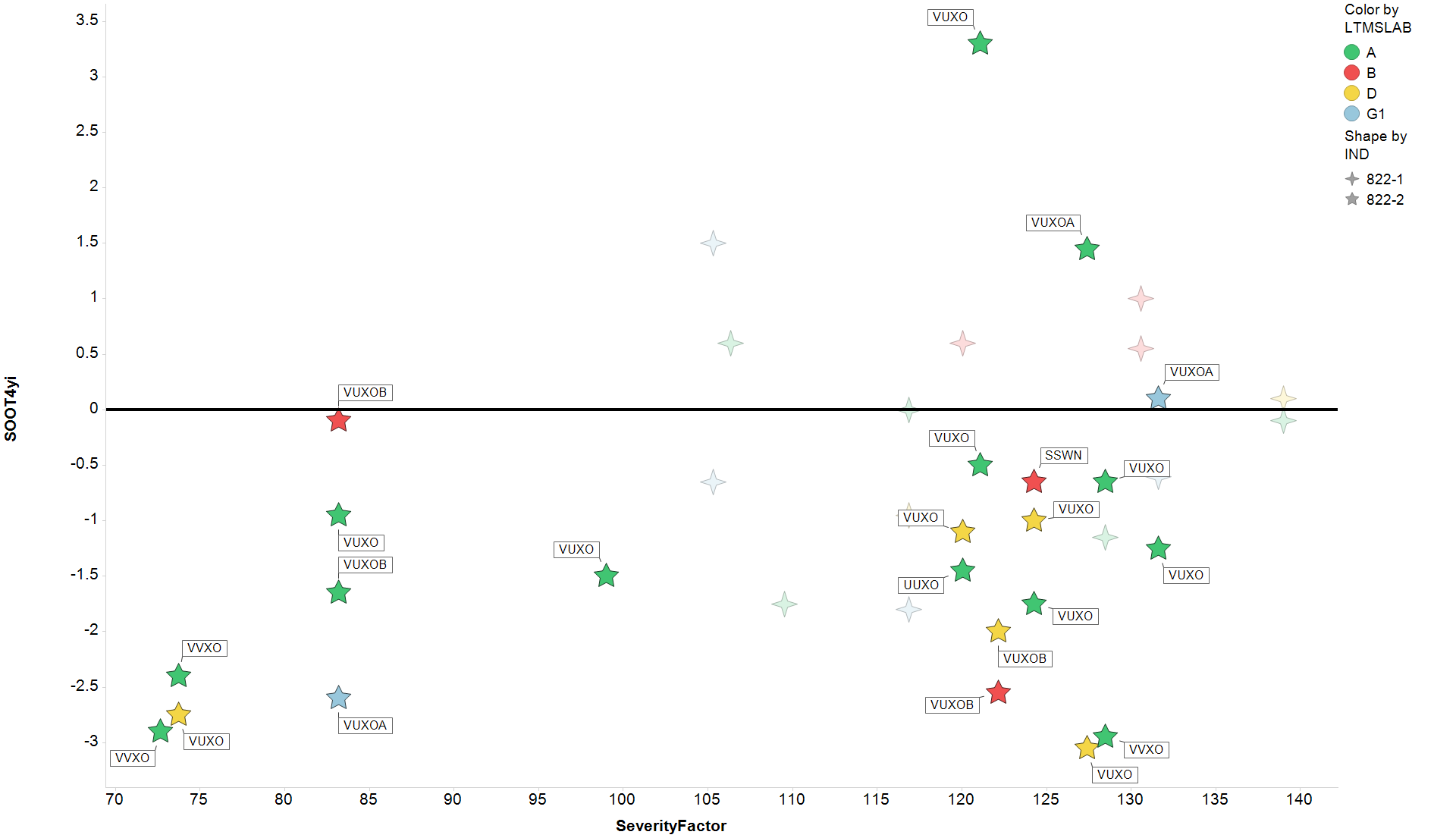 822-2 highlighted
Mack T-11 SeverityAll chartable tests
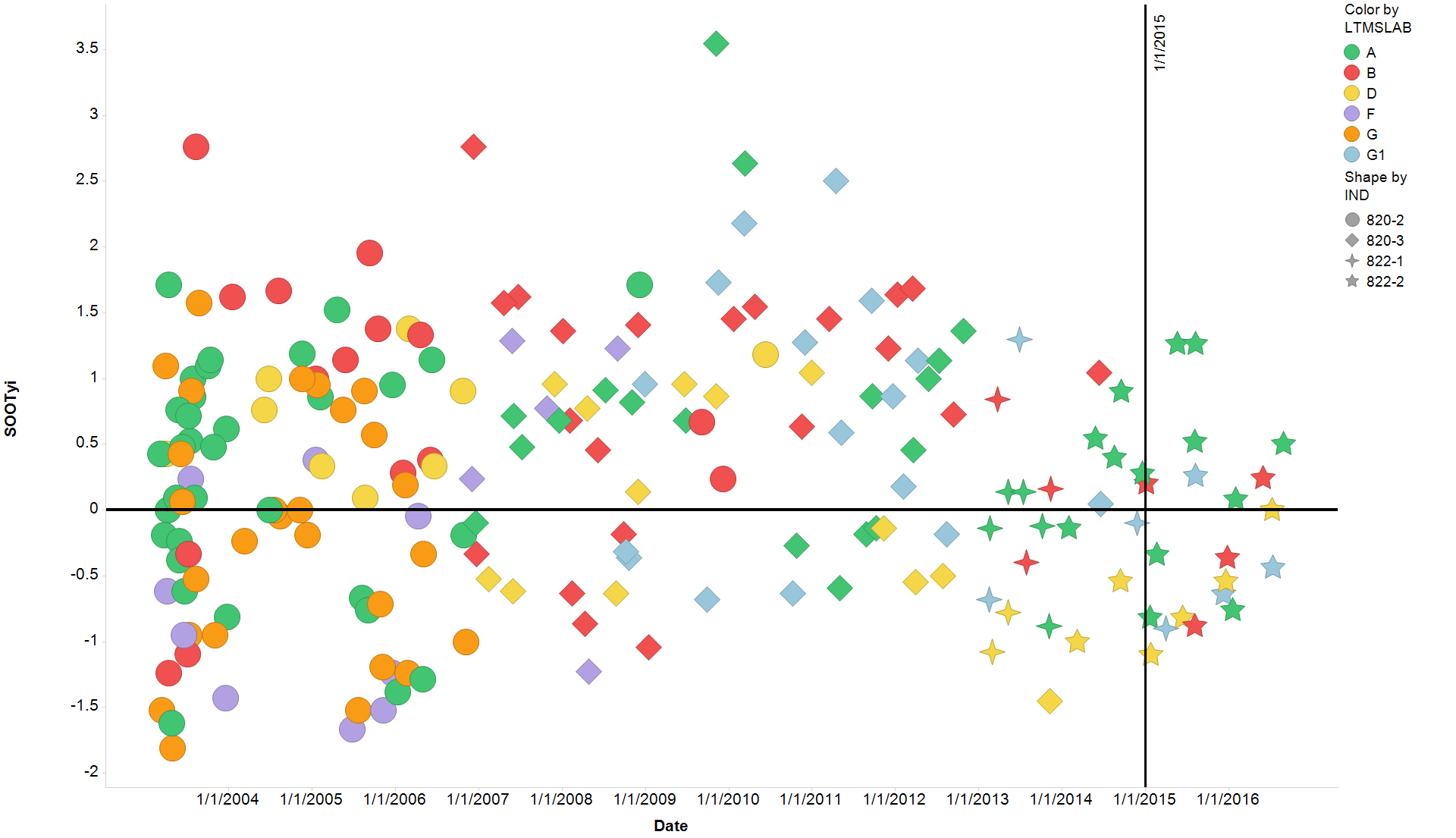 Mack T-11 SeverityAll chartable tests
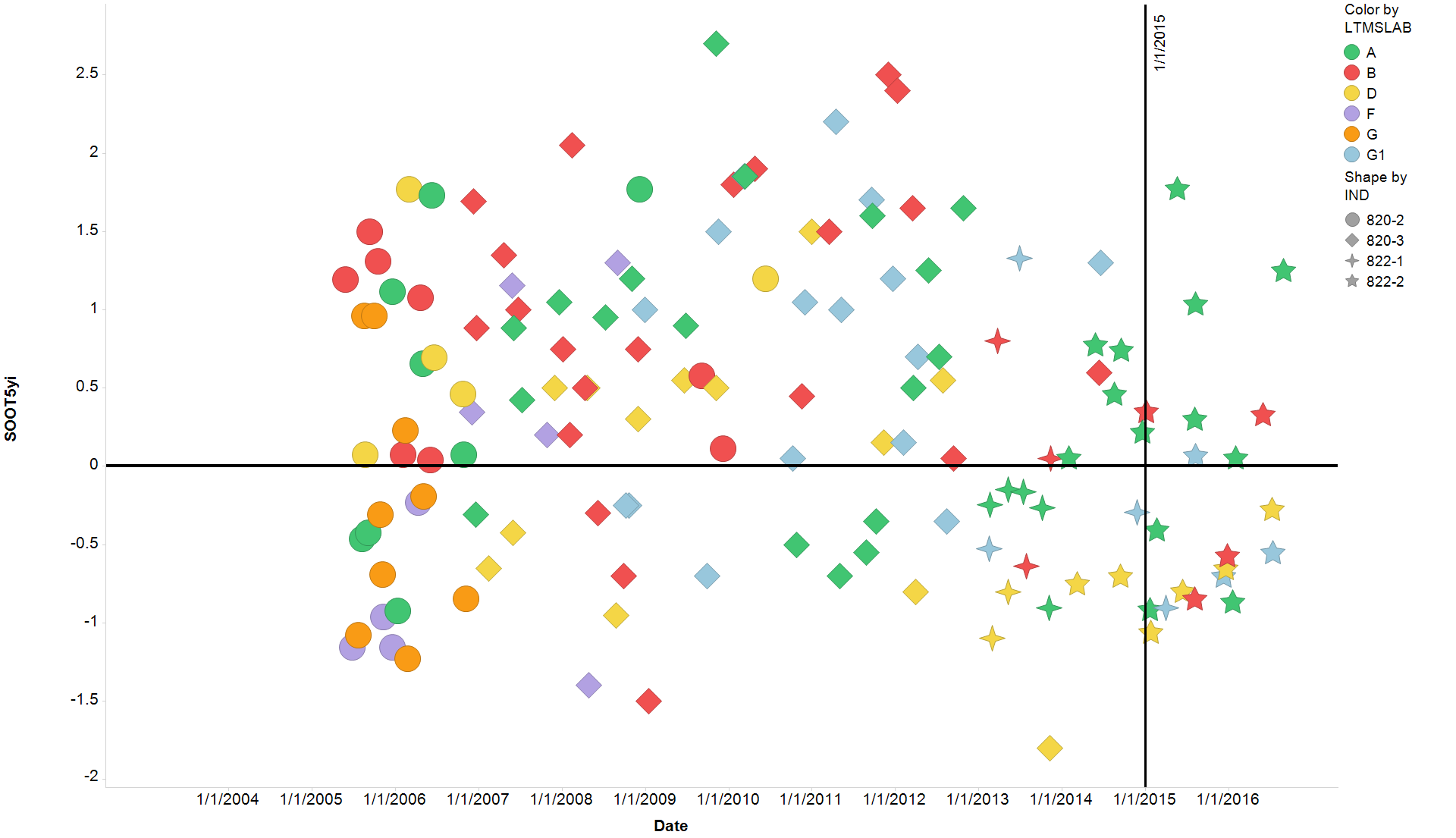